Biological Interpretation of Physical Education
Ms Maryam Zahra

Department of Health & Physical Education

LCWU Lahore.

Email:maryamsyed565@gmail.com
Physical Education (PE) develops the skills, knowledge, values and attitudes needed for establishing and enjoying an active and healthy lifestyle, as well as building student
confidence and competence in facing challenges as individuals and in groups or teams, through a wide range of learning activities.
Regular physical activity promotes growth and development and has multiple benefits for physical, mental, and psychosocial health that undoubtedly contribute to learning.
Specifically, physical activity reduces the risk for heart disease, diabetes mellitus, osteoporosis, high blood pressure, obesity, and metabolic syndrome; improves various other aspects of health and fitness, including aerobic capacity, muscle and bone strength.
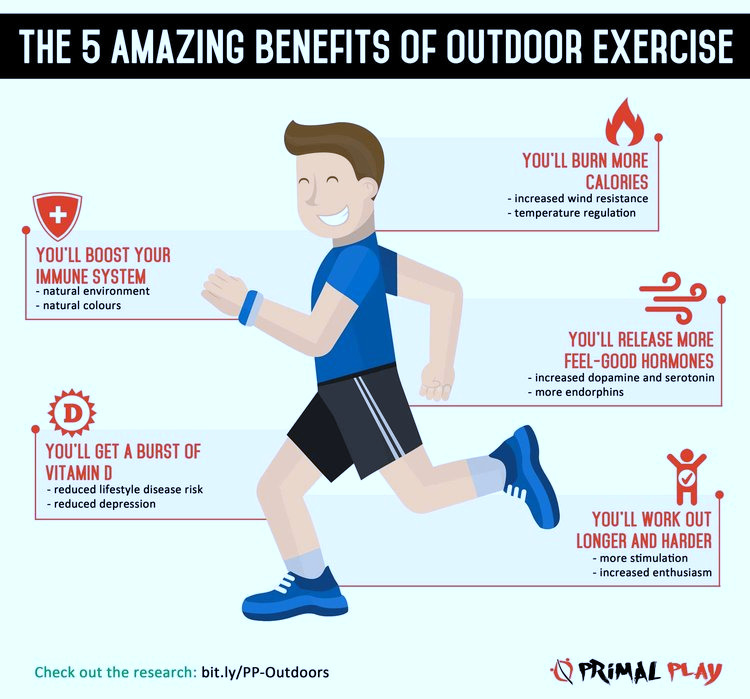 Research finding
To engage successfully in a game of handball, baseball, cricket, or basketball at any age, it is important to reach a minimum level of competence in running, throwing, catching, and striking. The assumption of the existence of a relationship between motor competence and physical activity is at the “heart of our physical education programs” (Clark, 2005, p. 44)
1. It strengthens the heart. The heart is a muscle. Like other muscles, its performance improves when it's regularly challenged by exercise. The heart responds to exercise by becoming stronger and more efficient. Strengthening the heart muscle can help ward off heart disease -- the leading cause of death in the United States, according to the U.S. Department of Health and Human Services -- even in early childhood.
2. It helps keep arteries and veins clear. Exercise reduces the amount of harmful cholesterol and fats in a person's blood. It increases the flexibility of the walls of blood vessels, and helps to lower blood pressure. This can reduce a person's risk for heart attack and stroke.
3. It strengthens the lungs. Working hard increases lung capacity, and their efficiency in moving air in and out of the body. As a result, more oxygen is drawn into the body and more carbon dioxide and other waste gases are expelled. Regular exercise helps prevent the decline in oxygen intake that occurs naturally with age or as a result of inactivity.

4. It reduces blood sugar levels. Exercise prevents sugar from accumulating in the blood by triggering muscles to take up more glucose from the bloodstream and use it for energy. This can reduce a person's risk of developing diabetes.
5. It controls weight. When a person is sedentary, he tends to be taking in more calories than are needed. These unused calories accumulate as fat. A person who is physically active may have a deficit of calories, which takes fat away and lowers weight. Lowered weight is good for the heart and can be beneficial in people with diabetes.
6. It strengthens bones. Just as muscles grow stronger when physically stressed, bones also respond by getting stronger. Exercise increases bone density, which helps prevent osteoporosis.
7. It helps prevent cancer. People who exercise regularly have lower incidences of cancer. The cancers most affected include colon, prostate, uterine, and breast cancers.
8. It regulates blood pressure. Exercise has been shown to reduce stress levels. As the levels of stress in a person's body subsides, his blood pressure and his risk for heart disease decline.
9. It improves energy levels. Regular exercise often makes people feel more energetic, allows them to be more active.
10. Muscles
Exercise builds and strengthens muscles, which can protect the bones from injury, and support and protect joints affected by arthritis. Strong muscles also give stability and improve balance and coordination. Exercise also improves blood supply to the muscles and increases their capacity to use oxygen. Resistance training prevents the age-related loss of muscle mass known as sarcopenia.
11. Joints
Exercise lubricates the joints, and reduces joint pain and stiffness. It also helps people with arthritis by increasing flexibility and muscle strength.
12. Balance
Regular exercise and physical activity strengthen the muscles and improve balance and coordination, leading to fewer falls in the elderly.
Sport and physical activity can make a substantial contribution to the well-being of people in developing countries. Exercise, physical activity and sport have long been used in the treatment and rehabilitation of communicable and non-communicable diseases. Physical activity for individuals is a strong means for the prevention of diseases and for nations is a cost-effective method to improve public health across populations.
According WH0 (world health organization)
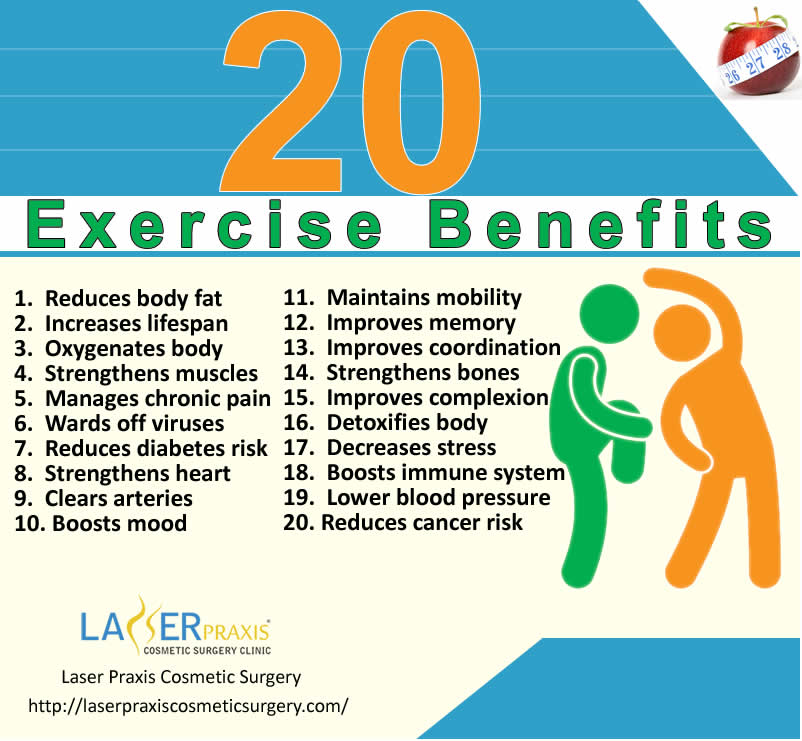 Thank You